Практичне заняття №4Прессекретар у політичній сфері: специфіка роботи
Професія прессекретар
1. Специфіка роботи.
2. Відомі прессекретарі в політичній сфері України та світу.
Прессекретарі Президентів України.Володимир Шляпошников та інші (https://news.24tv.ua/ru/press_sekretari_ukrainskih_prezidentov_skolko_u_kogo_bylo_spikerov__foto_n1161738)
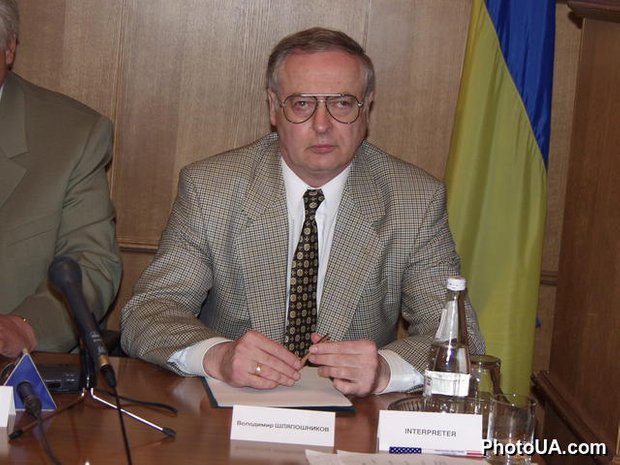 ДЗ
1. Ознайомитися зі специфікою роботи на посаді прессекретаря та речника. 
2. Підготувати відповідь на запитання “Специфіка роботи  пресекретаря, речника, пресаташе)
3. Підготувати презентацію про одного прессекретаря в політичній сфері України чи світу. Пояснити свій вибір і вказати на позитиви і недоліки